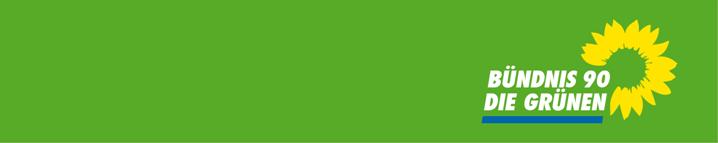 Grundsatzaussprache: Aktueller Stand des Vorha-ben Eisenbahnüberführung Ernst-Reuter-Allee
Anlass: Behandlung der Info I0026/16 im StBV am 10.03.2016

Ingenieurleistungen mangelhaft

Kostenerhöhungen

Weiterbau mit Porr ohne Kostensicherheit für Nachträge

Bekanntgabe, dass auf alle Verkehrsarten MIV, ÖPNV, Rad- und Fußverkehr längere Sperrungen zukommen
Unser Ansatz: Bei einem so wichtigen Bauvorhaben muss trotz der GO des Stadtrates  eine umfassende Information und  Diskussion im Stadtrat stattfinden.
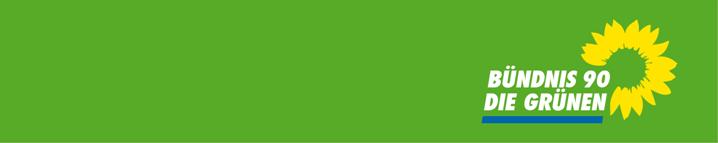 Grundsatzaussprache: Aktueller Stand des Vorha-ben Eisenbahnüberführung Ernst-Reuter-Allee
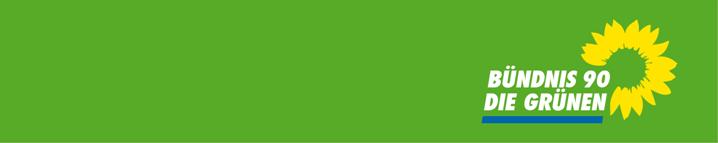 Grundsatzaussprache: Aktueller Stand des Vorha-ben Eisenbahnüberführung Ernst-Reuter-Allee
Technische Änderungen und Zusatzleistungen 
 
Plausibilitätsprüfung ergab, dass konstruktiv ein Pfahlkopfbalken im Übergang von den Bohrpfählen zur Tunneldecke notwendig wird
 Änderungen bei den Bohrpfählen … bei denen aus statischen Gründen noch vor baulicher Realisierung der ursprünglichen Planung:
die Durchmesser von 0,9 m auf 1,2 m neu dimensioniert, 
die Bohrpfahllängen teilweise erhöht und 
die Pfahlabstände verringert werden mussten = Erhöhung der Anzahl der Bohrpfähle.

Entwurfsstatik hat falsche Annahmen in Bezug auf den Grundwasserstand getroffen, die dazu geführt hätten, dass das Bauwerk im Endzustand an sich funktioniert hätte, jedoch in der Bauphase die Aufnahme der seitlichen Drücke durch die Bohrpfähle nicht gegeben gewesen wären; erst durch die Tunneldecke / -sohle werden die Bohrpfähle gegenüberliegend ausgesteift.

Fazit:	
„Diese Änderungen werden zu einer Kostenerhöhung führen.“

aufgrund der „baulichen Verzüge können evtl. zusätzliche Sperrungen im Baufeld in diesem Jahr“ erforderlich werden
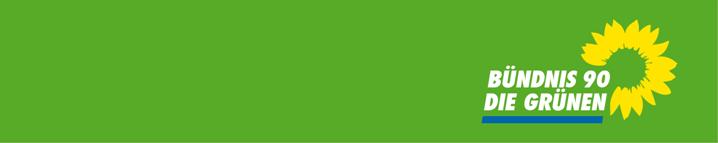 Grundsatzaussprache: Aktueller Stand des Vorha-ben Eisenbahnüberführung Ernst-Reuter-Allee
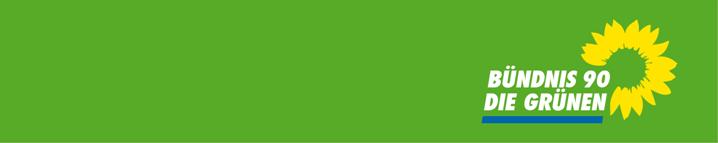 Grundsatzaussprache: Aktueller Stand des Vorha-ben Eisenbahnüberführung Ernst-Reuter-Allee
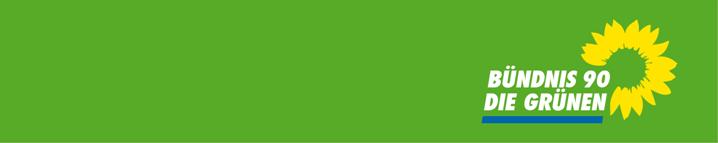 Grundsatzaussprache: Aktueller Stand des Vorha-ben Eisenbahnüberführung Ernst-Reuter-Allee